SADBHAVNA COLLEGE OF EDUCATION FOR WOMEN 
RAIKOT, JALALDIWAL 
LUDHIANA
READING   
          AND
    REFLECTING
TOPIC
Importance of Reading


Incharge -  Sunita Rani
Importance of Reading
Helpful in Developing Personality
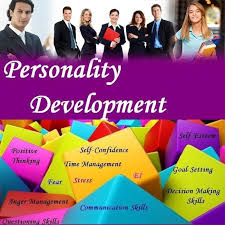 Helpful in DevelopingWriting Skill
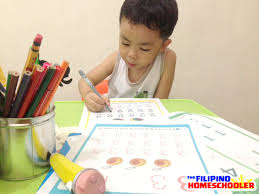 Special Importance 
in Correspondence 
Education
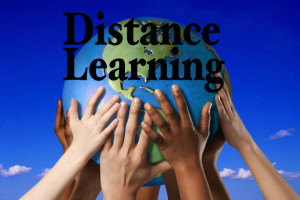 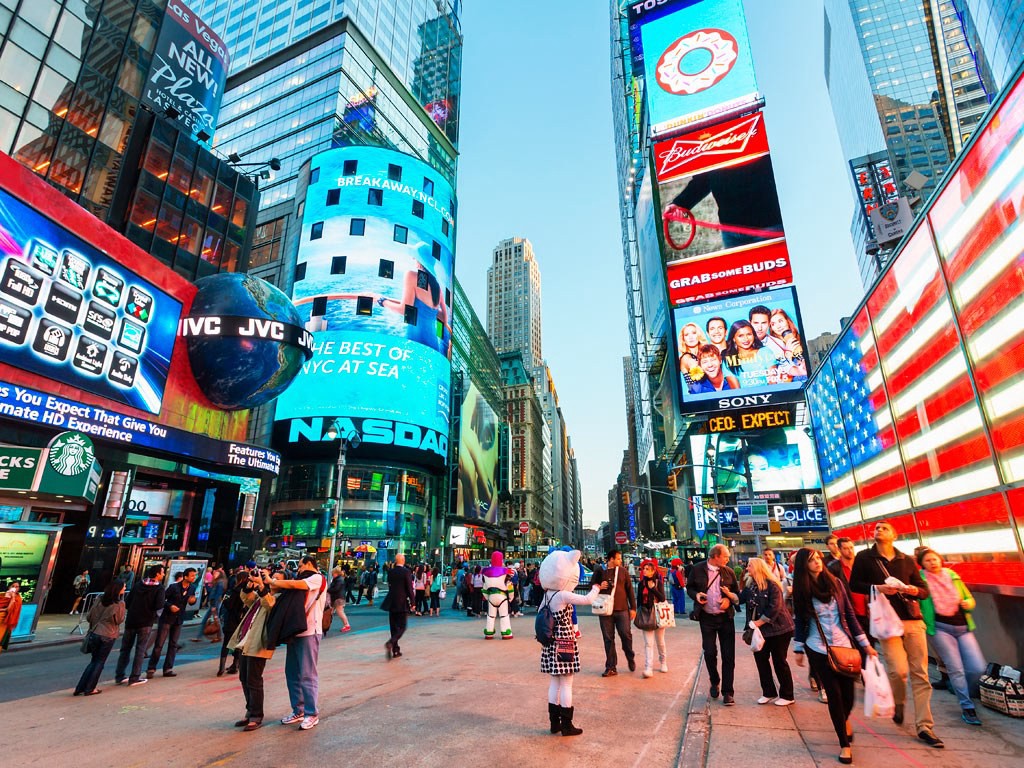 Essential for Modern
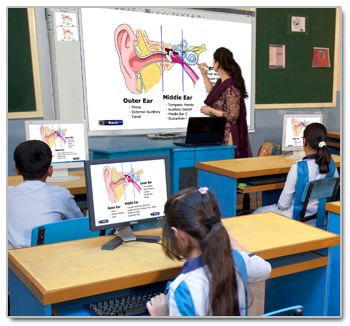 Importance in
Educational 
Field
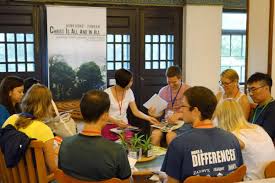 Importance inCommon Life
Importance Source of Attaining Knowledge
Good Source of Recreation 
Helpful in Becoming Good Citizens
Helpful in Developing
 Speaking Skill



Social Utility
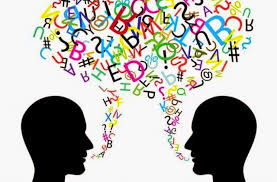 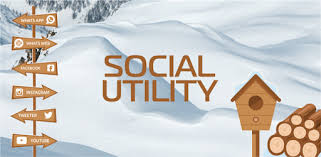 THANKS